Organometallic  Chemistry- I
Dr. Semanti Basu
Assistant Professor
Department of Chemistry
Bejoy Narayan Mahavidyalaya
Itachuna, Hooghly, W. B., India
What are organometallic compounds?
A branch of coordination chemistry where the complex has one or more  direct metal-carbon bonds
C is carbon atoms of an organic group or molecule
M is metal atom or ion of main group, transition, lanthanide, or actinide
The M-C bond is ionic or covalent, localized or delocalized
C always more electronegative compared to M 
Defination: The leading journals of the field define an "organometallic" compound  as one in which there is a direct bonding interaction (ionic or covalent, localized or delocalized) between one or more carbon atoms of an organic group or molecule and a main group, transition, lanthanide, or actinide metal atom (or atoms). 
According to this definition, metal carbides (M=C), metal carbonyls (M-CO), cyanide complex (M-CN) should not be orgsanometallic compound, since here C are from inorganic moity, CO and CN-. 
     But in broad sence M-CO & M-CN complexes are consider as a part of organometallic compound.
In a broad sense, organic derivatives of the metalloids & non metals  such as boron, silicon, arsenic, tellurium  also are included in this definition. Thus organoborons, organosilicons etc constitute an important fragment of organometallics
[Ti(OR)4], or [Co(acac)3] are not organometallic compound, since there is no direct M-C bond.
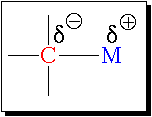 Application of Organometallic compounds
As synthetic reagents
    Grignard reagents
    Used widely in organic synthesis
As Catalysts
   Many synthetic reactions like hydrogenetion, polymerisation, hydroformylation etc.
Ziegler Natta Catalyst [TiCl4 + (CH3CH2)3Al] used as polymerisation of olefin
Wilkinson catalyst[ (PPh3)3RhCl], for hydrogenation of alkene
Zeise’s salt is the first recorded ex. In the organometallic chemistry (1827-31) a case of serendipity, means accidentally discovered
Vit B12 is an unique ex. Of organometallic comp. occuring in nature. For the determination (1948) of 3 D str. of Vit B12 by X-ray crystallography, Dorothy Hodgkin was awarded the Nobel Prize in Chemistry in 1964. Though Vit B12 was synthesized by Woodward in 1973.
Significance of the Field
Nobel prizes in Organometallic Chemistry

1908: Ehrlich [salvarsan, organoarsenic compound, syphilis] 
1912: Grignard and Sabatier [Grignard reagent]
1963: Ziegler and Natta [Ziegler-Natta catalyst]
1973: Fischer and Wilkinson [sandwich compounds]
1979: Brown and Wittig [hydroboration]
1981: Hoffmann and Fukui [Woodward-Hoffman Rules]
2001: The Nobel Prize in Chemistry was divided, one half jointly to William S. Knowles and Ryoji Noyori "for their work on chirally catalysed hydrogenation reactions" and the other half to K. Barry Sharpless "for his work on chirally catalysed oxidation reactions
2005: Chauvin, Schrock and Grubbs [alkene metathesis]
2010: Heck, Negishi and Suzuki [Pd-catalyzed C-C coupling]
Organometallic catalysts in industrial synthesis : Three Nobel Prizes  2001, 2005 and 2010
Hydrogenation
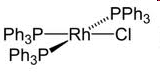 Methanol to acetic acid process
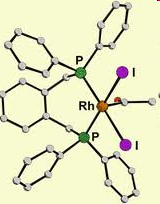 Olefin polymerization and oligomerization
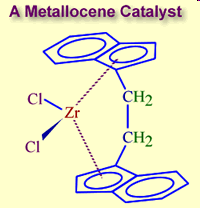 History of Organometallic compounds
In 1760, The first Organometallic compound
As2O3 + CH3CO2K  → [(CH3)2As]2O
Classification of organometallic compounds on the basis of bond type (M-C)
Classification of organometallic compounds on the basis of bond type
Classification of organometallic compounds on the basis of bond type
Classification of organic ligands on the basis of C atoms involved in bonding to the metal atom, i. e. hapticity
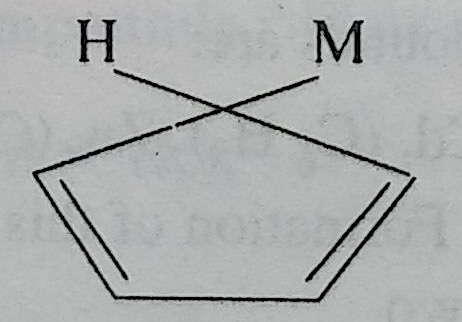 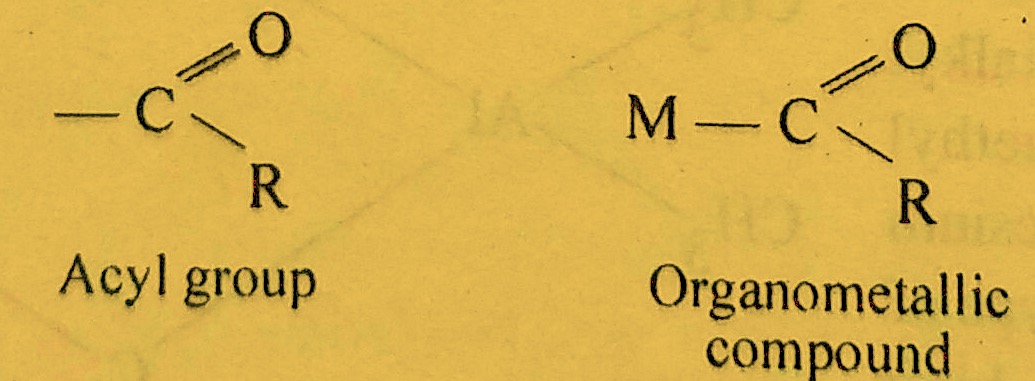 Classification of organic ligands on the basios of C atoms involved in bonding to the metal atom, i. e. hapticity
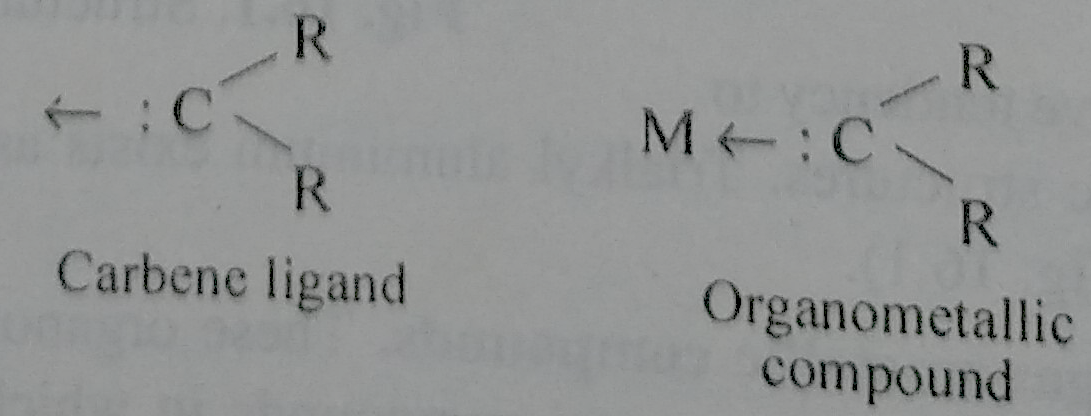 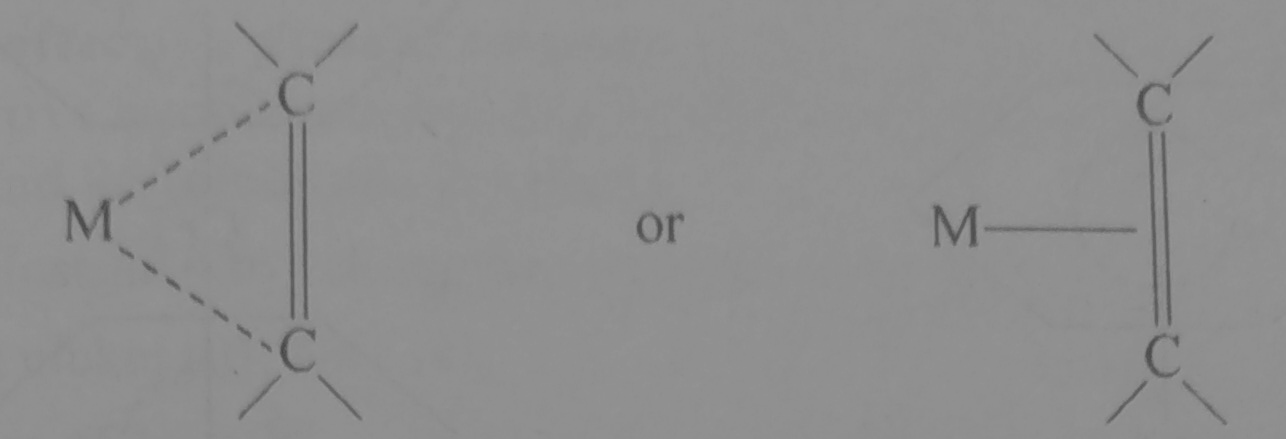 Classification of organic ligands on the basios of C atoms involved in bonding to the metal atom, i. e. hapticity
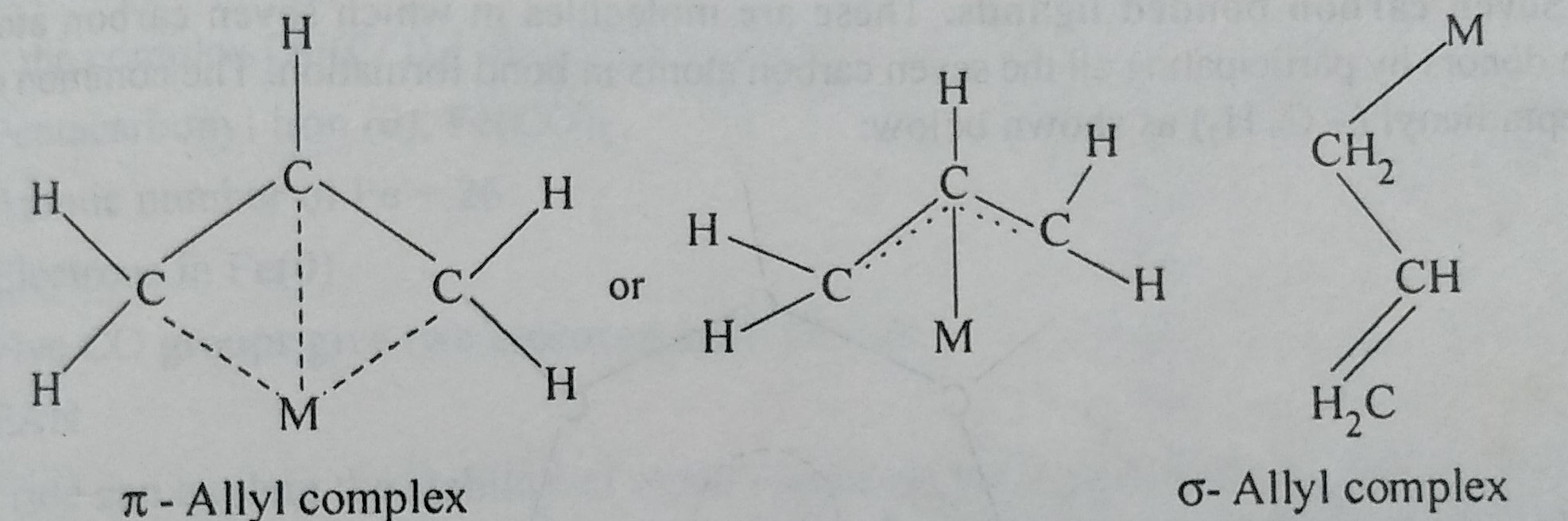 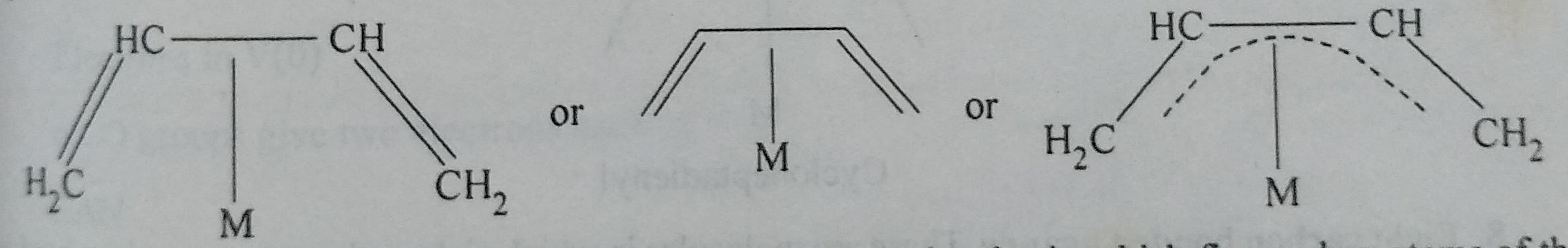 Classification of organic ligands on the basios of C atoms involved in bonding to the metal atom, i. e. hapticity
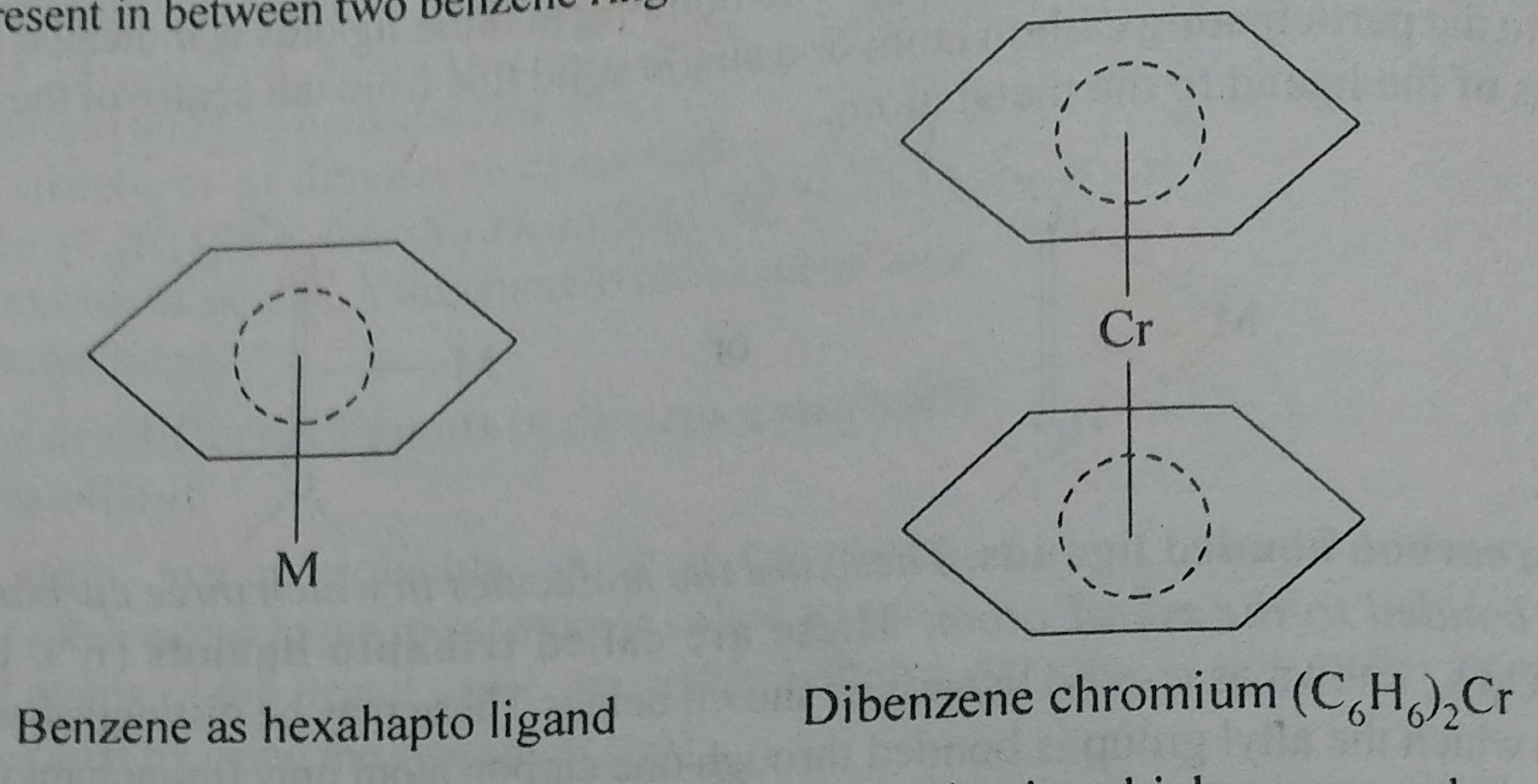 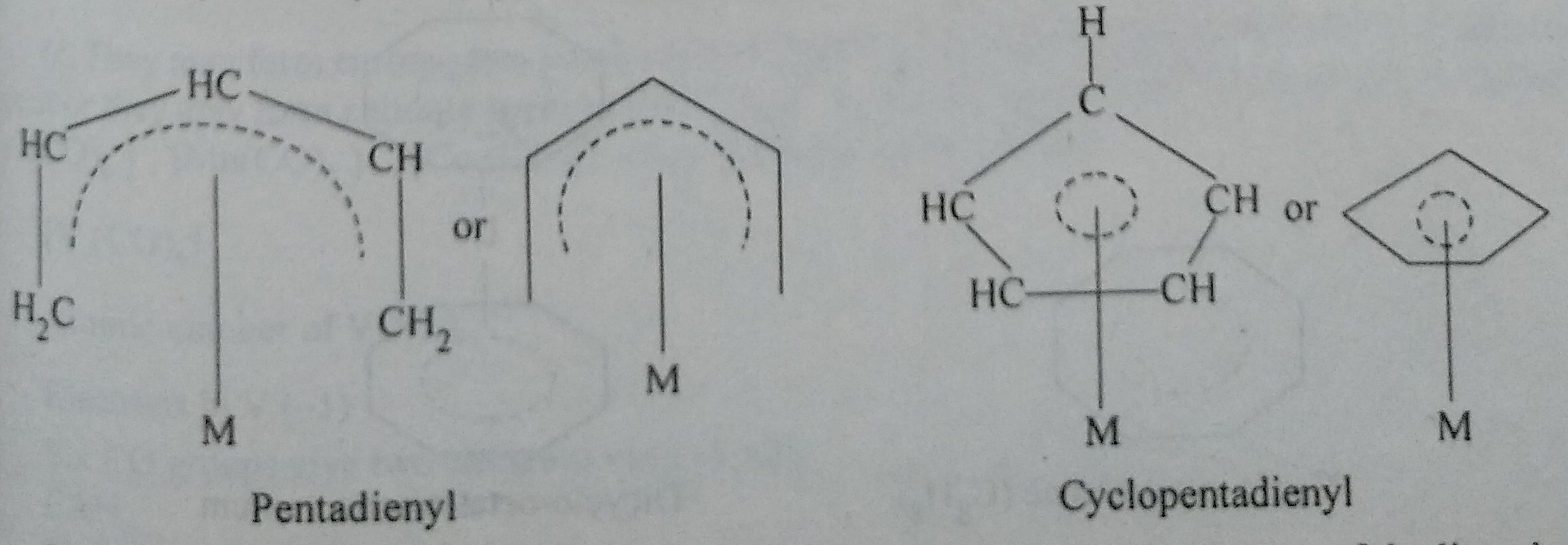 Classification of organic ligands on the basios of C atoms involved in bonding to the metal atom, i. e. hapticity
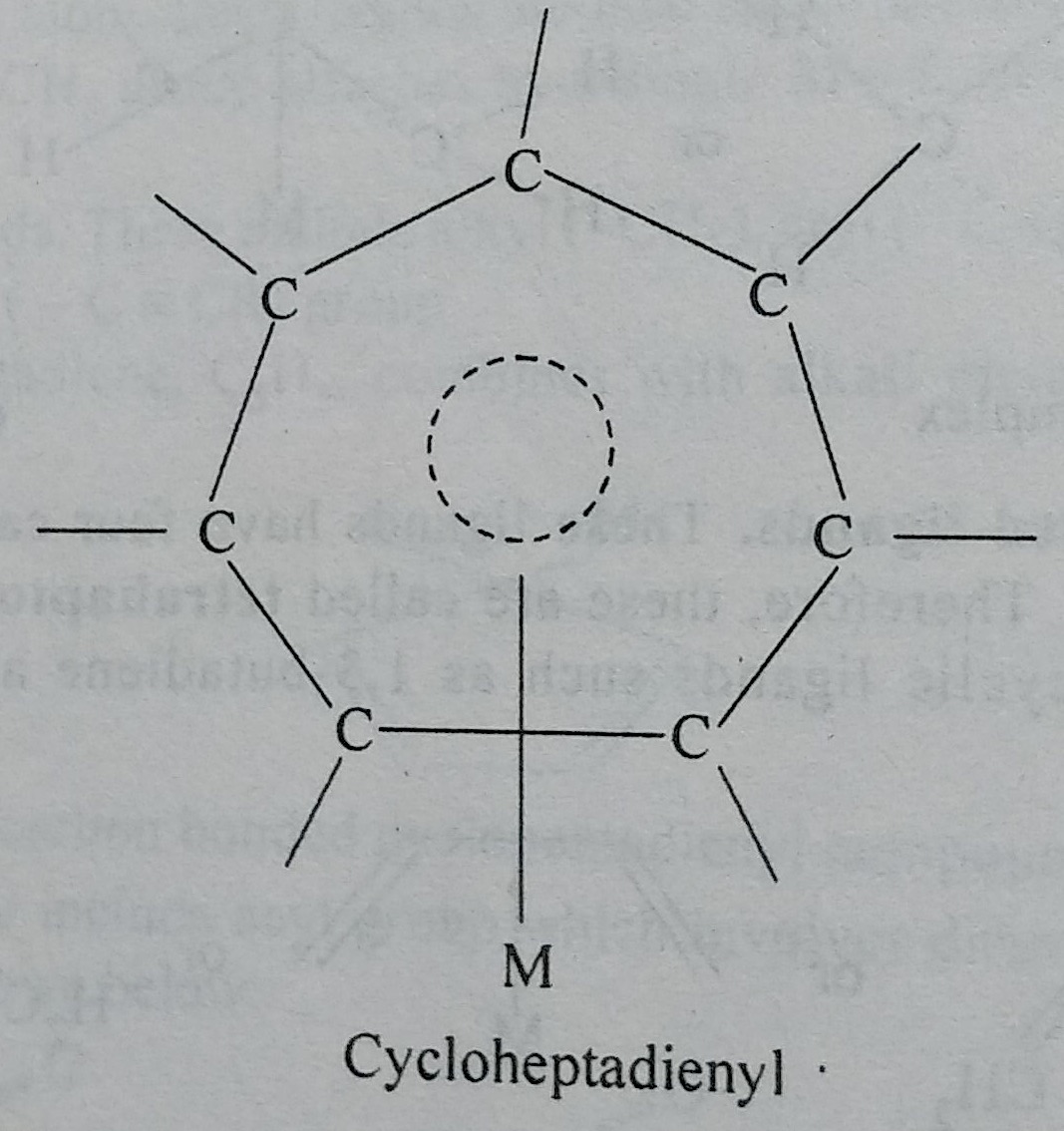 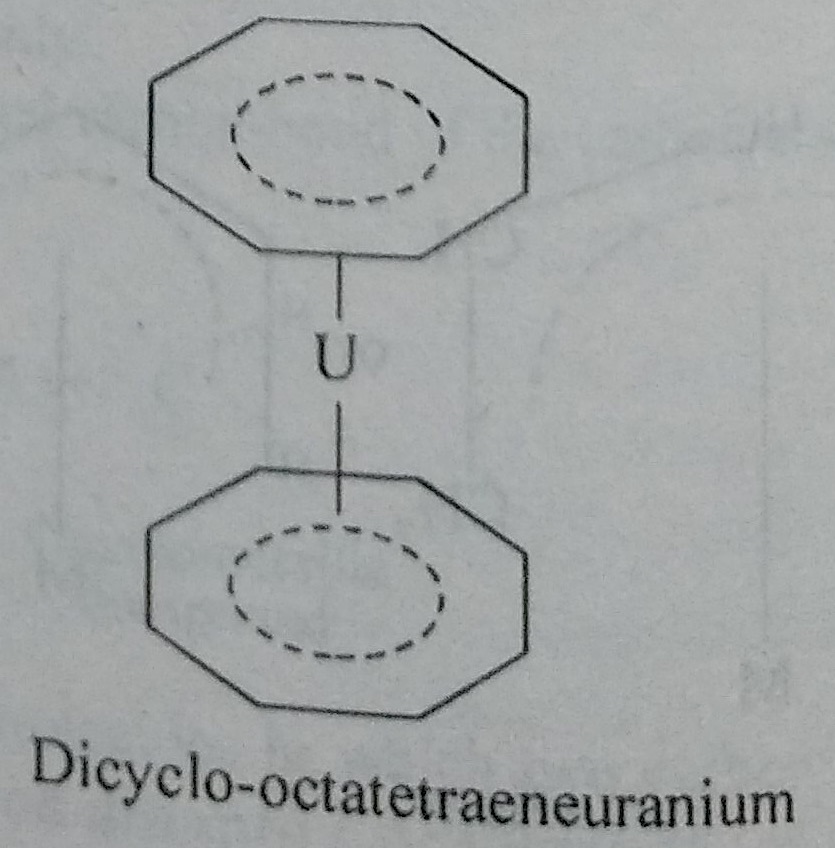 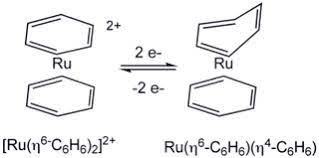 The hapticity of a ligand can change in the course of a reaction. e.g. in a redox reaction
18-electron and 16-electron rules (pictorial MO approach)
18-electron and 16-electron rules
Transition Metals
Total No. of vallence e:3	4	5	6	7	8	9	10	11	12
3d:			Sc	Ti	V	Cr	Mn	Fe	Co	Ni	Cu	Zn
4d:			Y	Zr	Nb	Mo	Tc	Ru	Rh	Pd	Ag	Cd
5d:					Ta	W	Re	Os	Ir	Pt	Au	Hg
18 e rule: 3d TM carbonyl compleses mostly obey 18 e rule
16 e rule: d8 square planner complexes of 4d & 5d transition series of group 9, i.e. Rh(I), Ir (I),  and group 10 , i.e. Pd(II), Pt (II), & Cu(III)  are 16 e compounds  
Ni (28): 1S2 2S2 2p6 3S2 3p6 4S2 3d8: it is better to promote 4S e to 3d, Therefore Ni (0) is d10Cu (I), Ag (I), Au (I) & Zn+2, Cd+2, Hg+2 is d10
18-electron and 16-electron rules
Easy way to remember ligand electron contribution for neutral atom counting method
														Electron contribution
Neutral terminal :  	CO, PR3, NR3			2 electrons
Anionic terminal : 	X-, H-, R-, Ar-, R2N-, R2P-, RO-		1 electron
Hapto ligands 	: 2-C2R4  2-C2R2, 4-C2R2 ,1-allyl, 
		 3-allyl, 4- Cb, 5-Cp, 6-C6H6 
		7-C7H7  8-C8H8  2-C60, 5-R5C60	same as hapticity
bridging neutral	2-CO, 3-CO			2 electrons
Bridging anionic	2-CH3, 2-H	( no lone pairs)	1 electron

Bridging anionic	2-Cl, , 2-OR, 2-PR2, 2-NR2		3 electrons
(with 1 lone pair) 
3-Cl( 2 l.p)					5 electrons 

Bridging alkyne					4 electrons

NO linear						3 electrons

NO bent ( l. p on nitrogen)				1 electron

Carbene M=C					2 electron

Carbyne MC					3 electron
Methods of counting: Neutral atom method  & Oxidation  state method
Applications of 18-electron rule to metal carbonyls
There are 2 methods of e counting
Neutral atom method: Metal is taken as in zero oxidation state for counting purpose

Oxidation state method: We first arrive at the oxidation state of the metal by considering the number of anionic ligands present and overall charge of the complex

For neutral ligand both method gives same result
Suggestion: Focus on one counting method till you are confident

Neutral atom method		Oxidation state method
Mn2(CO)10 
Mn0 (4S2 3d5):		7 VE	 	
5 CO:			10 VE 		
1 M-M bond:		 1 VE 		
Total 7+10+1 = 18 VE
Applications of 18-electron rule to metal carbonyls
Applications of 18-electron rule to metal carbonyls
heterolytic cleavage
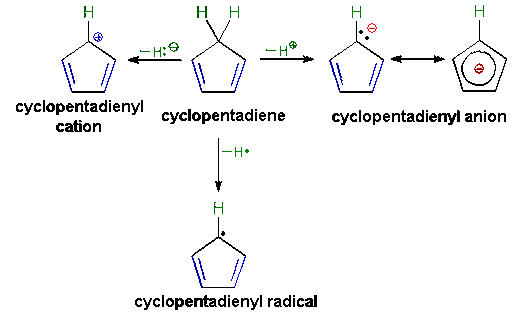 (C5H5-)
C5H6
homolytic cleavage
(C5H5.)
Applications of 18-electron rule to metal carbonyls
Neutral atom method			Oxidation state method

2. Ferrocene:Fe(C5H5)2
Fe0 (4S2 3d6):	         8e		Fe+2:	         6e
2 (C5H5). (radical): 2x5= 10e		2 (C5H5)- (anion): 2x6= 12e
Total 10+8 = 18 e				Total 10+8 = 18 e

3. 5CpFe(CO)2Cl: 
8(Fe0) +5+ (2x2)+1= 18e			6(Fe+2) + 6 (Cp)+ (2x2)+2(Cl-)= 18e

4. [Cp2Co)+: 
9 (Co0) +(5x2) + -1 (for +1)= 18e	6(Co+3) + (6x2) = 18e

5. Na2Fe(CO)n: 2Na+ +[Fe(CO)n]2-
8(Fe0) +(nx2)+2 (for 2-)= 18e, so n=46+Fe(+2)6+ (2x2)+2(Cl-)= 18e
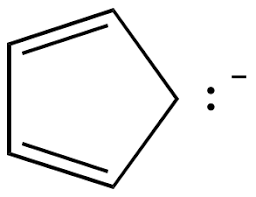 Applications of 18-electron rule to metal carbonyls
Applications of 18-electron rule to metal carbonyls
15
16
Applications of 18-electron rule to metal nitrosyls, cyanides
Applications of 18-electron rule to metal carbonyls, nitrosyls, cyanides
Reference
Ashim K Das & Mahua Das, Fundamental Concept of Inorganic Chemistry, CBC Publishers & Distributors, Volume 6, First Edition: 2014
Ashim K Das & Mahua Das, Fundamental Concept of Inorganic Chemistry, CBC Publishers & Distributors, Volume 3, First Edition: 2014
Wahid U. Malik, G. D. Tuli & R. D. Madan, Selected topics in inorganic chemistry, S. Chand & Company Ltd, first edition
Christoph Elschenbroich, Organometallics, 3rd Completely Revised and Extended Edition, Wiley-VCH Verlag GmbH & Co. KGaA, Weinheim, Germany, 2006
Robert H Crabtree, The Organometallic Chemistry of the Transition Metals, 4th Edition, John Wiley & Sons, Inc., Hoboken, New Jersey, 2005
B D Gupta and A J Elias, Basic Organometallic Chemistry, University Press (India) Pvt Ltd., 2010
Thank you